Water
C.1 Stuwdammen in Turkije
Het Zuidoost-Anatoliëproject

De Eufraat en de Tigris ontspringen in de bergen in Oost-Turkije. de meeste neerslag in de winter,      vooral als sneeuw. bijna 90% Eufraatwater en      50% Tigriswater komt uit Turkije.
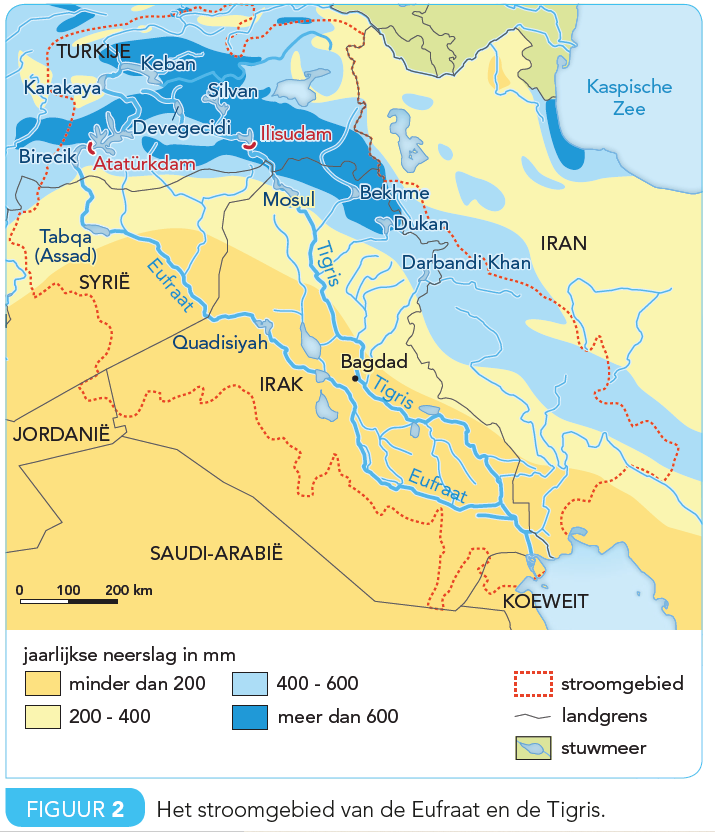 C.1 Stuwdammen in Turkije
Het Zuidoost-Anatoliëproject
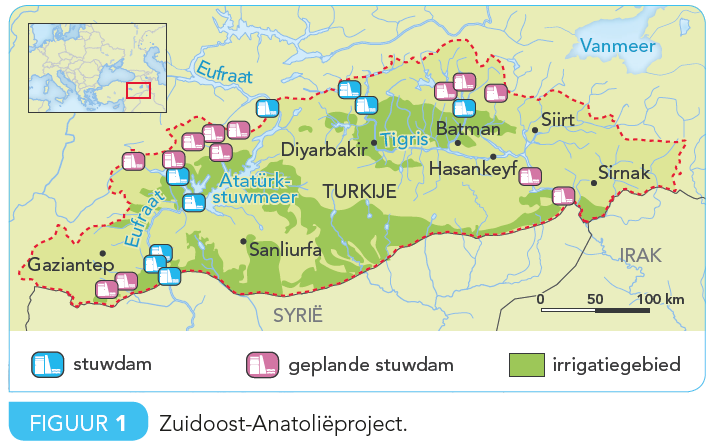 C.1 Stuwdammen in Turkije
Het Zuidoost-Anatoliëproject

Tot 1980: rivierwater stroomde ongebruikt naar Irak en Syrië.Daarna: groot irrigatieproject: het Zuidoost-Anatoliëproject. 22 stuwdammen:     - voorkomen overstromingen in het voorjaar (als de sneeuw smelt).     - houden irrigatiewater vast voor de lange, droge zomer.     - wekken hydro-elektriciteit op.     - creëren stuwmeren die goed zijn voor het toerisme.

Het zuidoosten is het armste deel van Turkije. veel werkloosheid, bijna 50% bevolking werkt in de landbouw. door project: nieuwe fabrieken door goedkope energie, hoger      ontwikkelingspeil, meer export landbouwproducten.
C.1 Stuwdammen in Turkije
Waterconflict

Na Turkije stroomt de Eufraat door Syrië en Irak en de Tigris alleen door Irak. rivierwater is daar belangrijk als drinkwater en voor irrigatie.

Door de bouw van stuwdammen stroomt veel minder water van Turkije naar Syrië (60% minder) en Irak (90% minder). gevolg: een waterconflict. argument Syrië en Irak: water is ook van ons. argument Turkije: wij willen toch ook niet een deel van jullie olie?

Machtige positie Turkije: het land kan de ‘waterkraan’ dichtdraaien. de ruzies lopen hoog op.
C.1 Stuwdammen in Turkije
Binnenlandse problemen

Koerden: - volk in het zuidoosten van Turkije   en in het noorden Syrië en Irak.- een deel van hen wil een   onafhankelijk Koerdistan.

Turkije wil dit deel van Turkije niet kwijt. maatregelen:      - Zuidoost-Anatoliëproject voor        meer welvaart.     - nieuwe wegen en vliegvelden.
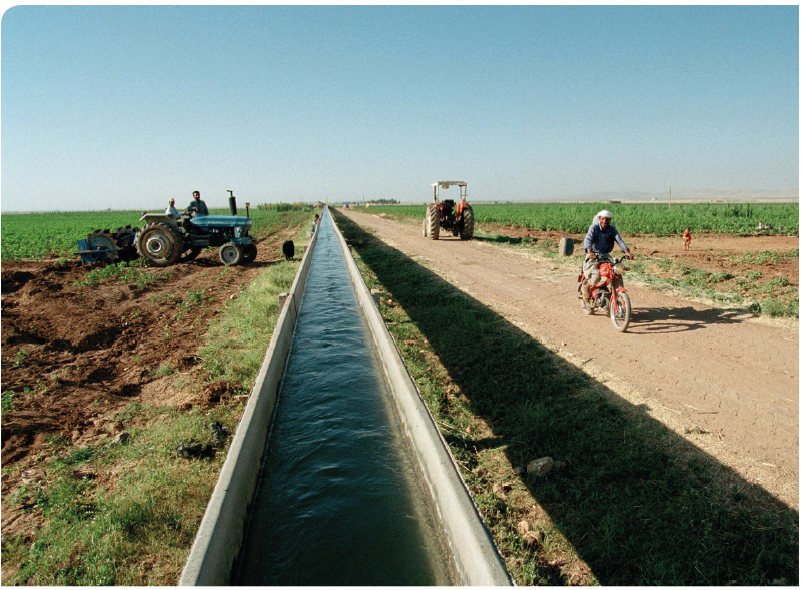 C.1 Stuwdammen in Turkije
Binnenlandse problemen

Ook bewoners van de Tigrisvallei maken bezwaar tegen het waterproject. gaan hun traditionele manier van landbouw en hun oude, unieke      bezienswaardigheden verloren?

Voorbeeld: de stad Hasankeyf verdwijnt onder water.
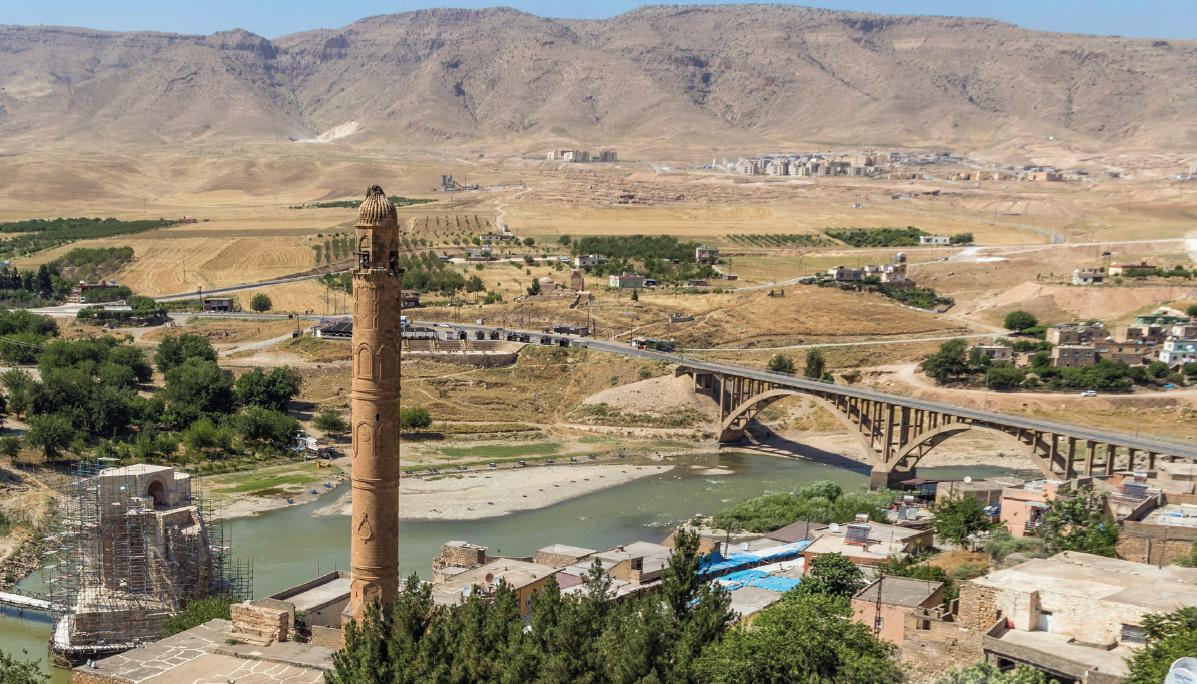 C.2 Waterbouwkundige werken in de Nijl
Water in de woestijn

De Nijl brengt water van de vochtige tropen naar de woestijn in Egypte.
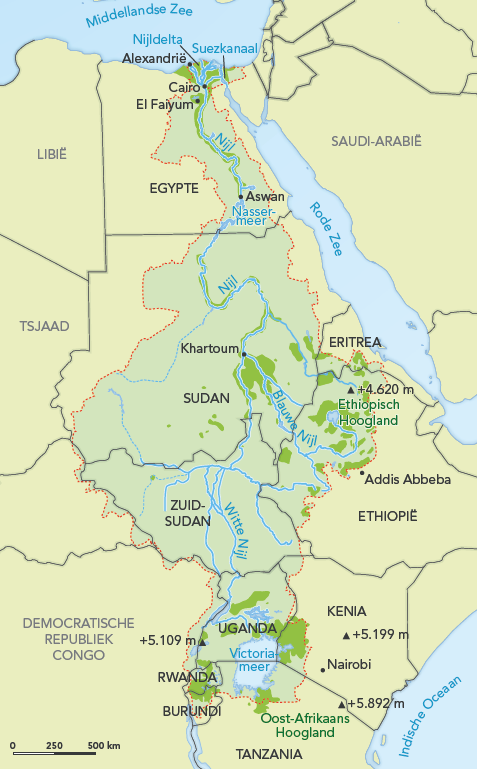 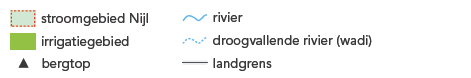 C.2 Waterbouwkundige werken in de Nijl
Water in de woestijn

Het Nijlwater is superbelangrijk voor Egypte.- zonder het irrigatiewater van de Nijl is er geen leven mogelijk.- bijnaam Egypte: ‘het geschenk van de Nijl’.- bevolkingsconcentratie in de Nijldelta: 50 van de 100 miljoen Egyptenaren.
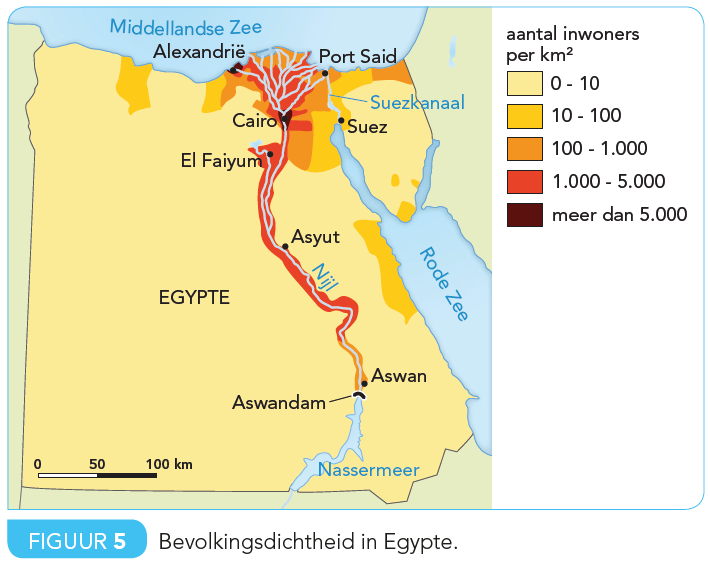 C.2 Waterbouwkundige werken in de Nijl
De Aswandam

Vroeger: elk jaar overstromingen van de Nijl. positief: vruchtbaar slib voor de akkers. negatief: veel schade. dus: bouw Aswandam (stuwdam) en aanleg Nassermeer (stuwmeer).

Voordelen:- waterstand is beter te regelen: gunstig scheepvaart en landbouw.- visvangst in het Nassermeer.- opwekken hydro-elektriciteit.

Nadelen: - veel water gaat verloren door verdamping uit het meer.- de dam houdt veel sediment tegen:   + meer raakt opgevuld					  + afbrokkeling kust stroomafwaarts  + geen vruchtbaar slib meer voor de akkers  kunstmest  meststoffen in water
C.2 Waterbouwkundige werken in de Nijl
De Aswandam

Tempels uit de Egyptische geschiedenis zijn onder water verdwenen. sommige tempels zijn daarom verplaatst.
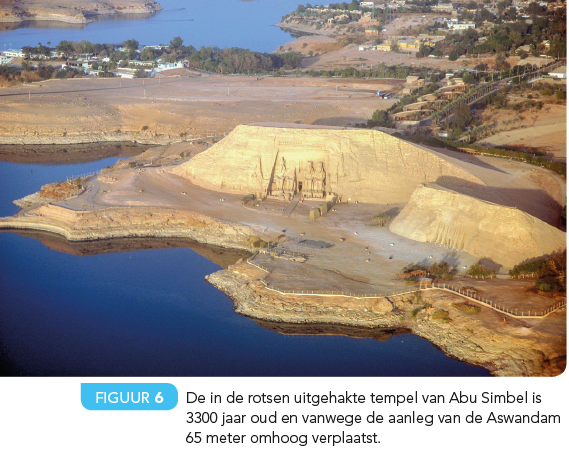 C.2 Waterbouwkundige werken in de Nijl
Ruzies met de buurlanden

De bronnen van de Nijl liggen buiten Egypte. kwetsbare positie Egypte

Afspraken nodig met de buurlanden. afspraak met Sudan over      onderlinge waterverdeling. geen grote waterprojecten      toegestaan door andere landen. andere landen: oneens.

Door tegenstrijdige belangen gaat onderhandelen lastig. Sudan en Egypte: oude verdrag is goed. andere landen willen meer water gaan gebruiken. kans op oorlog?
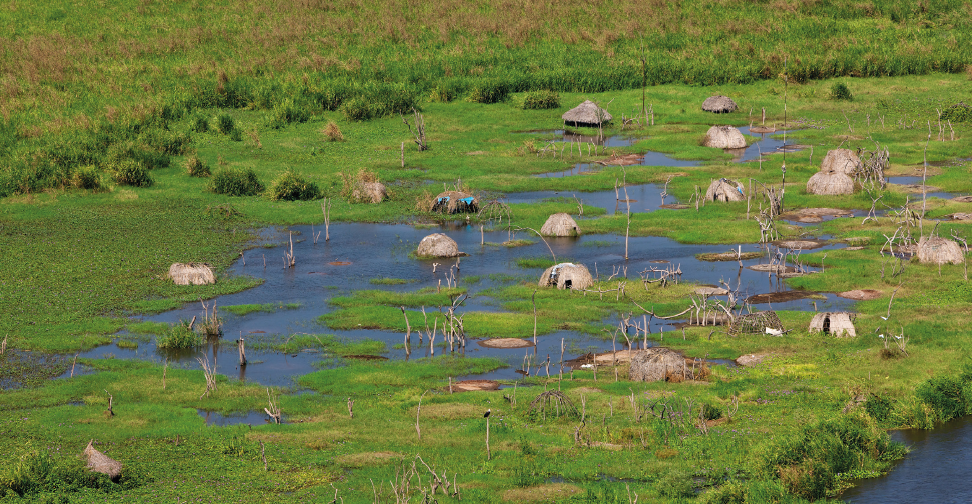 C.3 Watermanagement
Veel mensen in een droog gebied

Bewoners in het Midden-Oosten moeten goed omgaan met de waterkwantiteit en de waterkwaliteit omdat water schaars is. waterbeheer of watermanagement 

Hoe kun je zuiniger omspringen met water? minder verspilling bij irrigatie , andere landbouwgewassen, hergebruik van      water.

Hoe kunnen de bewoners aan meer water komen? stuwdammen, ontziltingsinstallaties
C.3 Watermanagement
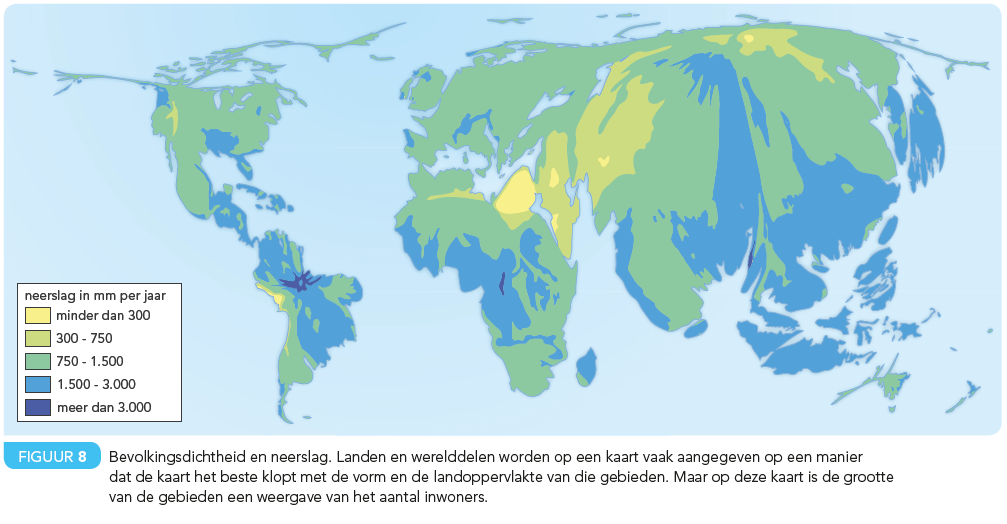 C.3 Watermanagement
Verzilting

Het aanvoeren van water naar een droog gebied vergroot de kans op verzilting (zilt = zout) van de grond en het grondwater.

In grond- en rivierwater zitten verschillende zouten en mineralen opgelost. zijn nodig voor de groei van      planten. maar te veel zouten is      schadelijk voor planten.
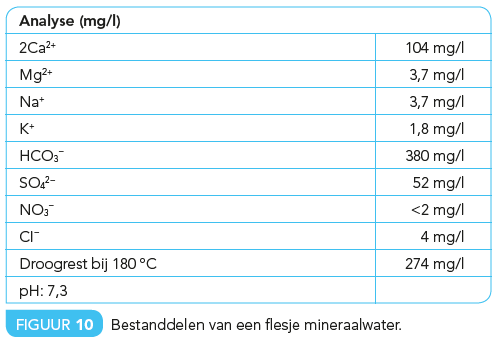 C.3 Watermanagement
Verzilting

De hoeveelheid zouten in het water hangt af van waar het water langs gestroomd is.- als water door een warm gebied stroomt met veel verdamping…- als de irrigatie onzorgvuldig is…- als de drainage (ontwatering) slecht is… wordt de concentratie zout in het niet verdampte water hoger.

Druppelirrigatie = de beste manier om verzilting tegen te gaan. weinig verdamping. maar: veel duurder dan beregening of oppervlakte-irrigatie.

Als te weinig rivierwater de zee bereikt kan zout water de rivier instromen. hierdoor kan het grondwater zout worden in mondingsgebied.
C.3 Watermanagement
Verzilting

Dat gebeurt bijvoorbeeld in de Nijldelta.Redenen:- minder afvoer rivierwater door de Nijl.- stijging zeespiegel Middellandse Zee.- opbouw delta gaat langzamer door minder slib door bouw stuwdammen.
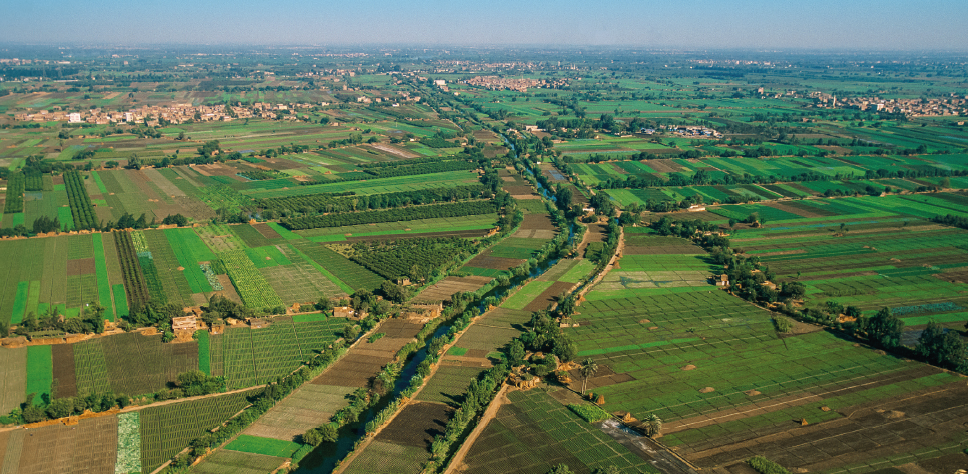